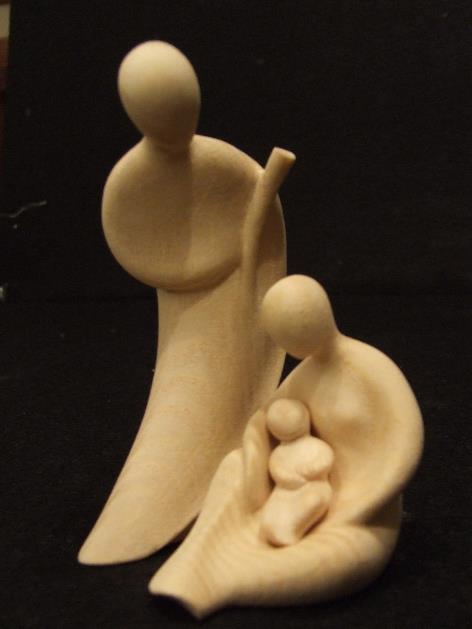 Aangeleverd door: Pastoor Verheggen
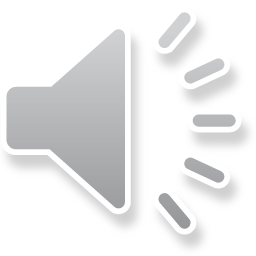 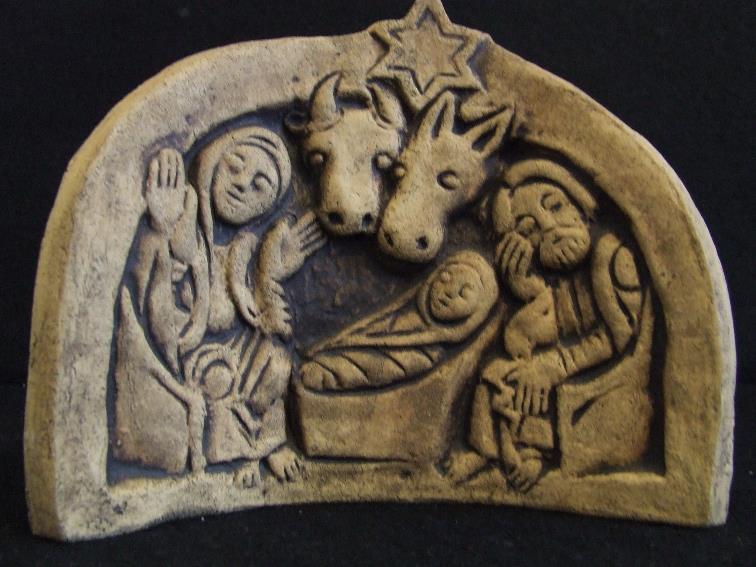 Aangeleverd door: Pastoor Verheggen
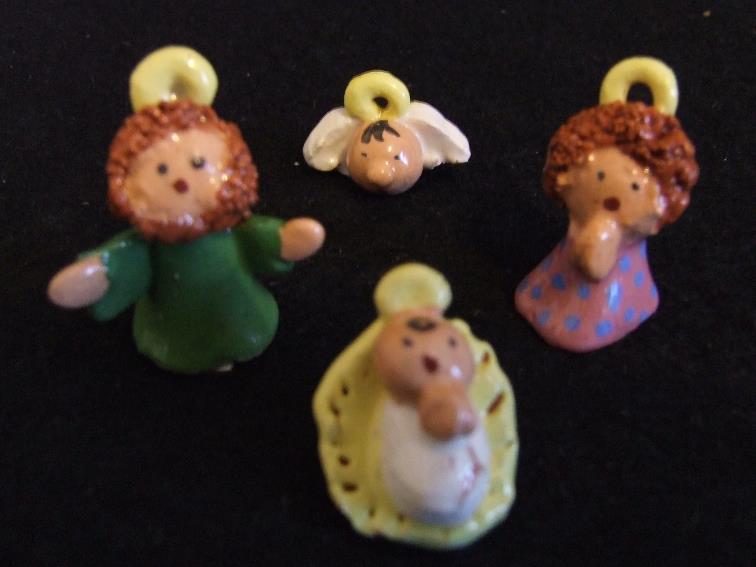 Aangeleverd door: Pastoor Verheggen
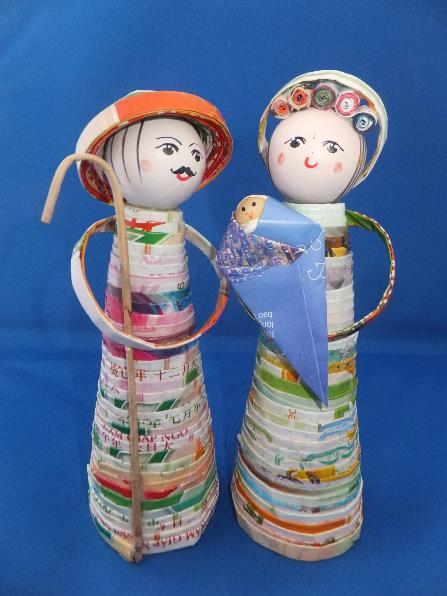 Aangeleverd door: Pastoor Verheggen
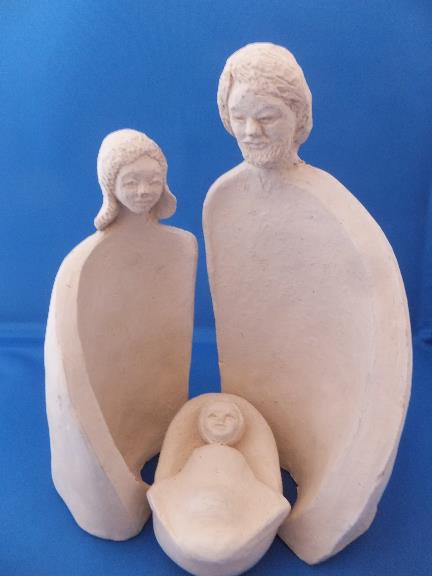 Aangeleverd door: Pastoor Verheggen
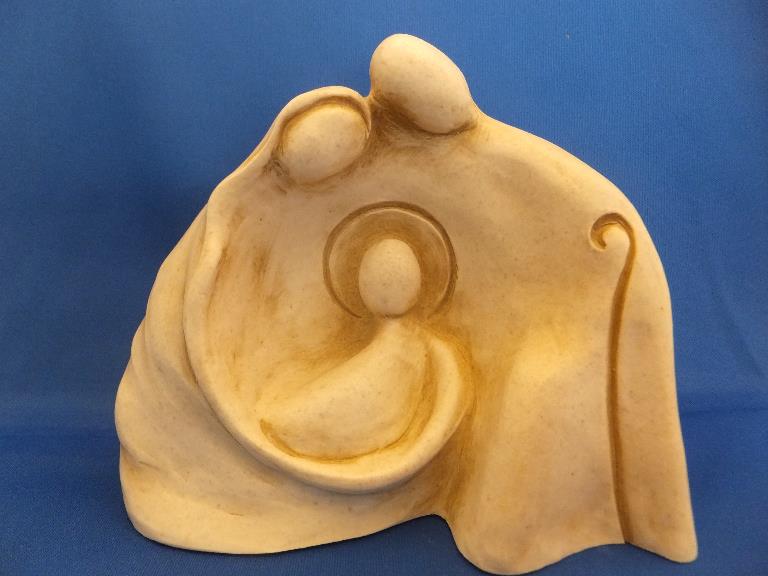 Aangeleverd door: Pastoor Verheggen
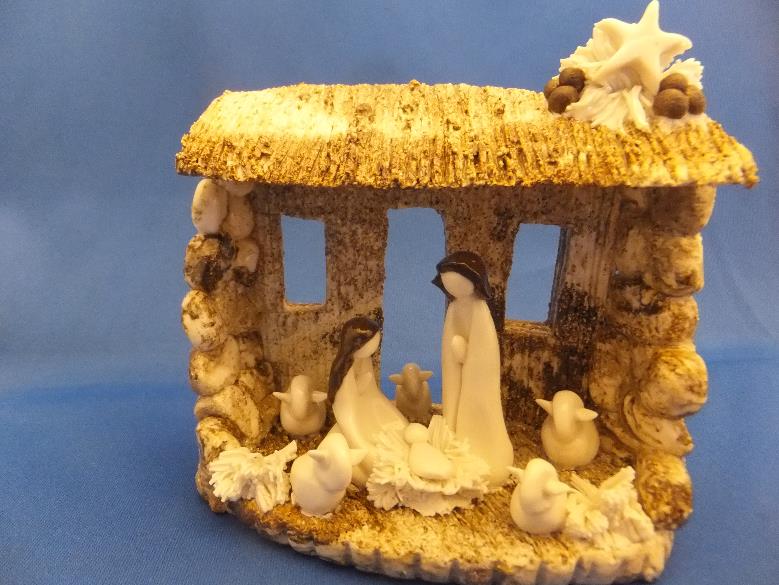 Aangeleverd door: Pastoor Verheggen
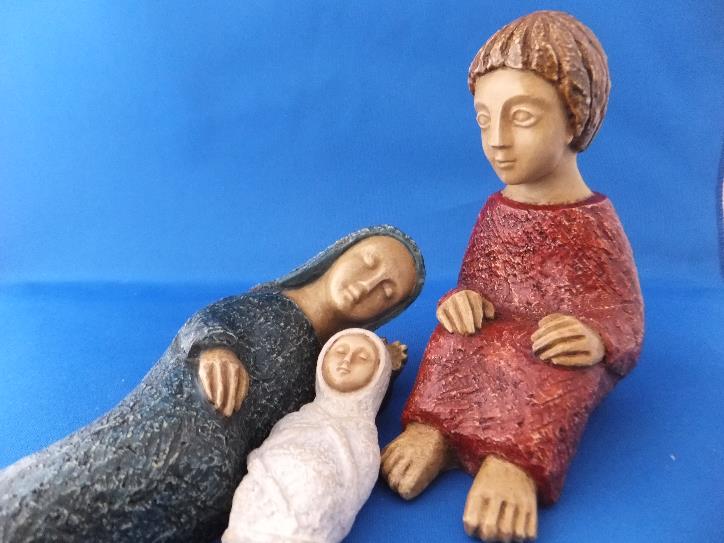 Aangeleverd door: Pastoor Verheggen
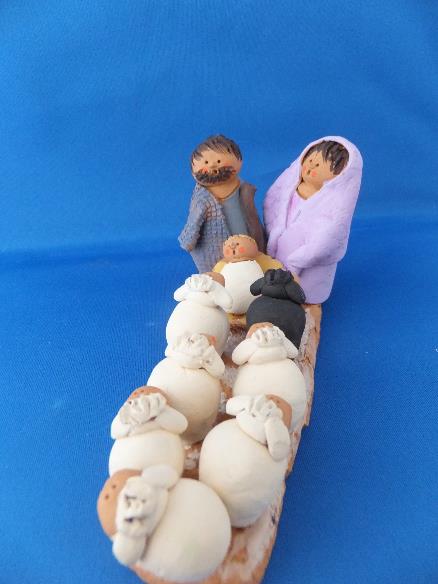 Aangeleverd door: Pastoor Verheggen
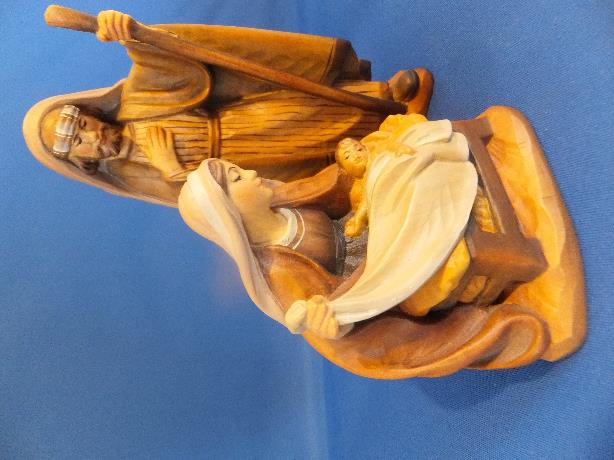 Aangeleverd door: Pastoor Verheggen
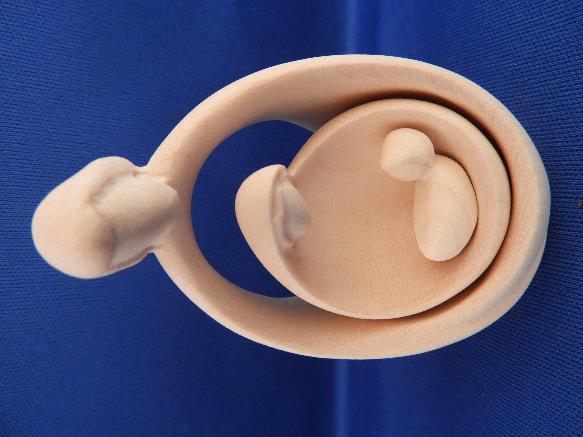 Aangeleverd door: Pastoor Verheggen
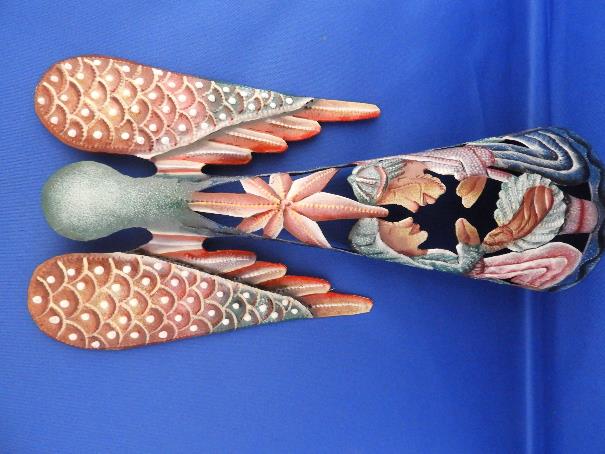 Aangeleverd door: Pastoor Verheggen
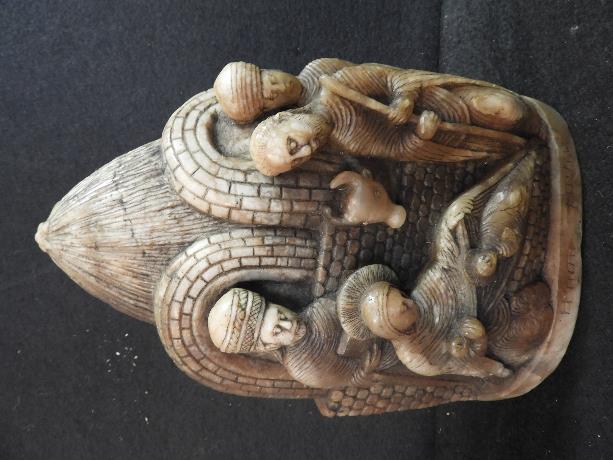 Aangeleverd door: Pastoor Verheggen
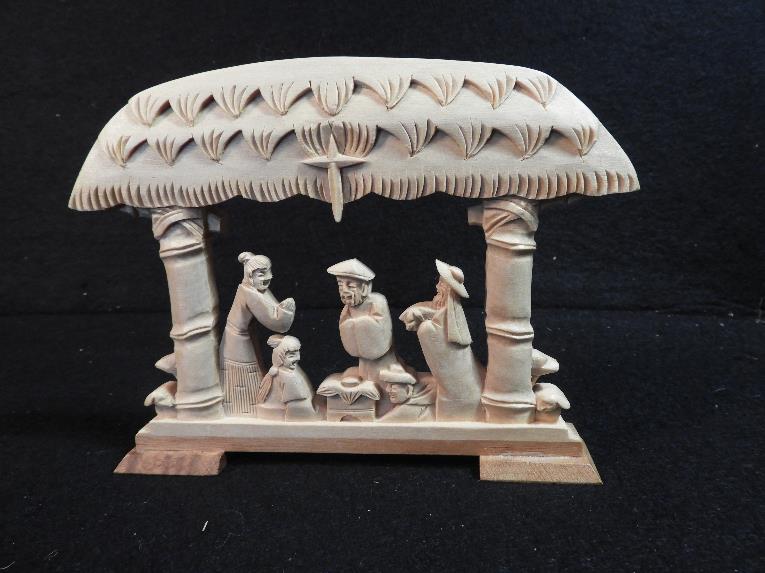 Aangeleverd door: Pastoor Verheggen
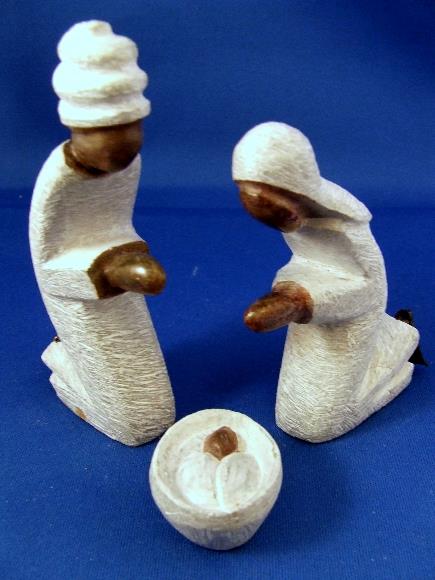 Aangeleverd door: Pastoor Verheggen
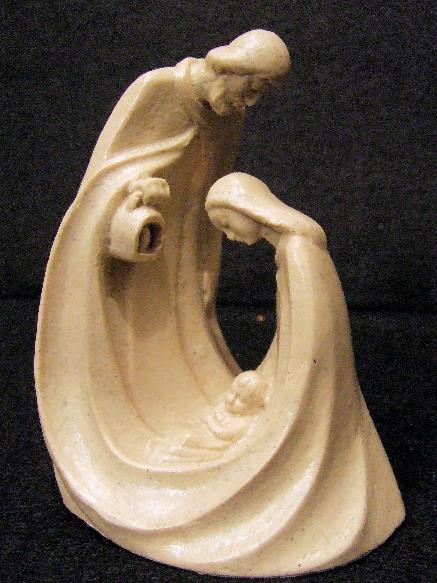 Aangeleverd door: Pastoor Verheggen
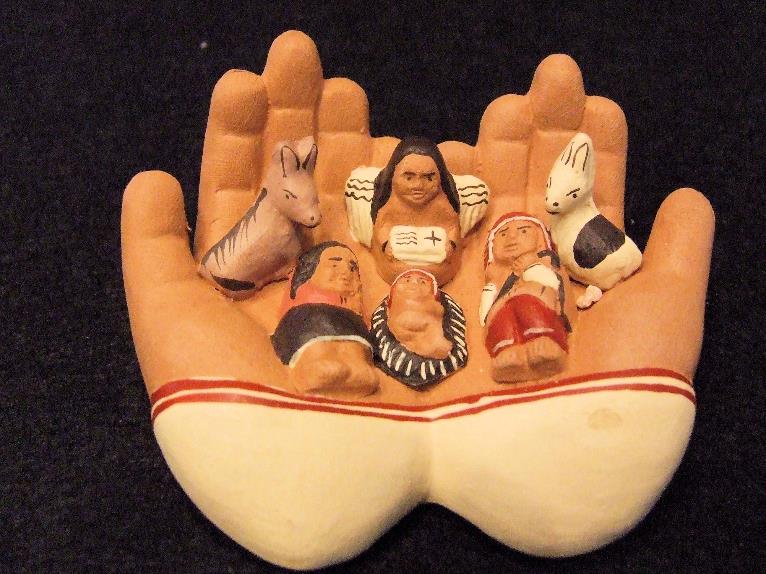 Aangeleverd door: Pastoor Verheggen
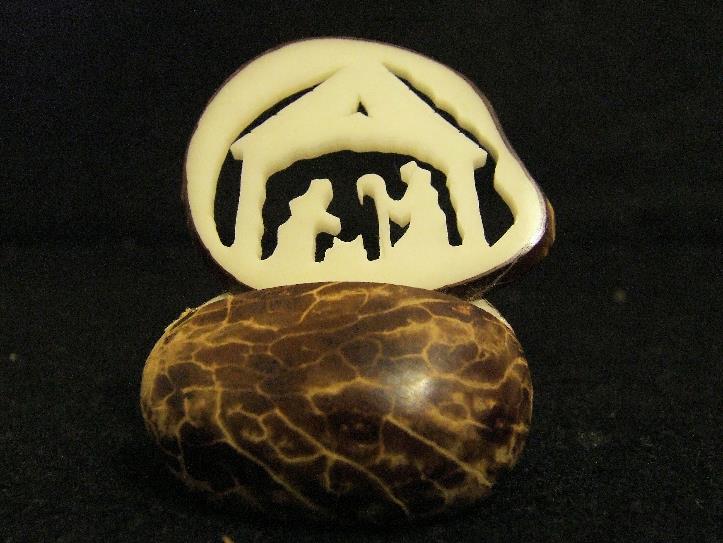 Aangeleverd door: Pastoor Verheggen
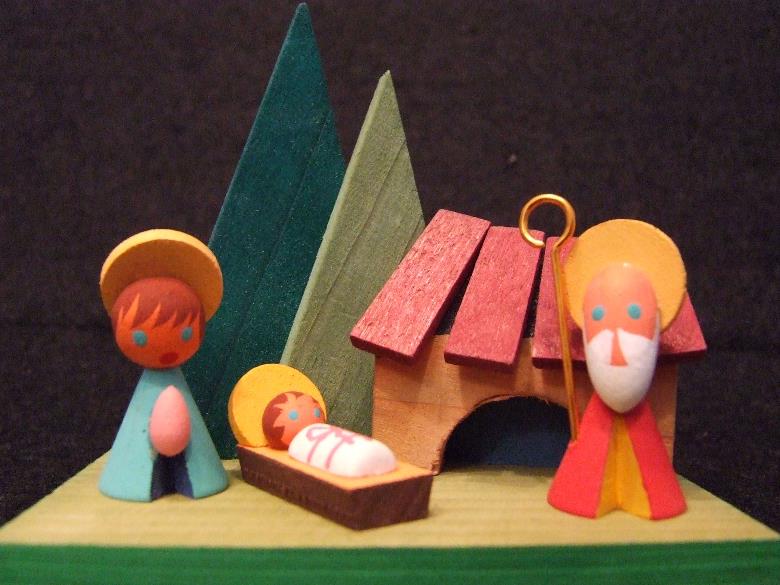 Aangeleverd door: Pastoor Verheggen
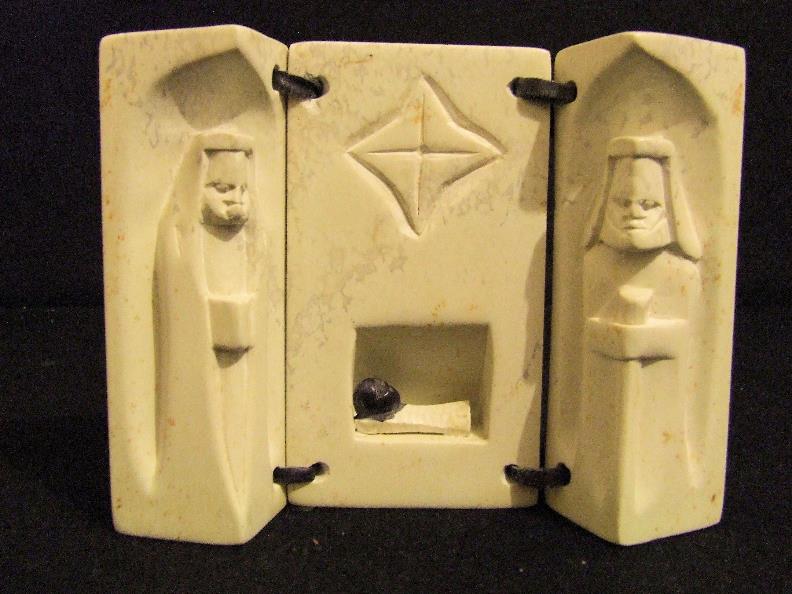 Aangeleverd door: Pastoor Verheggen
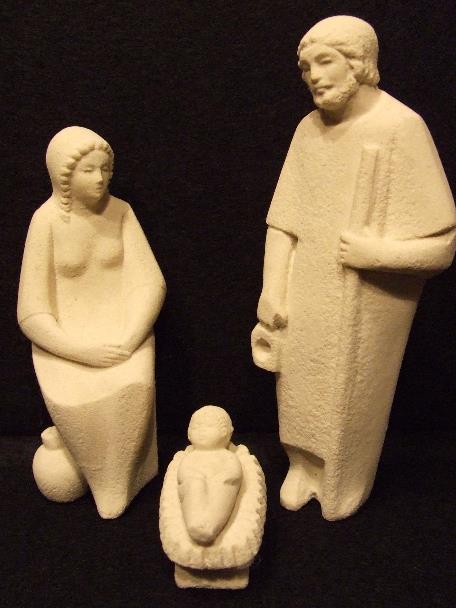 Aangeleverd door: Pastoor Verheggen
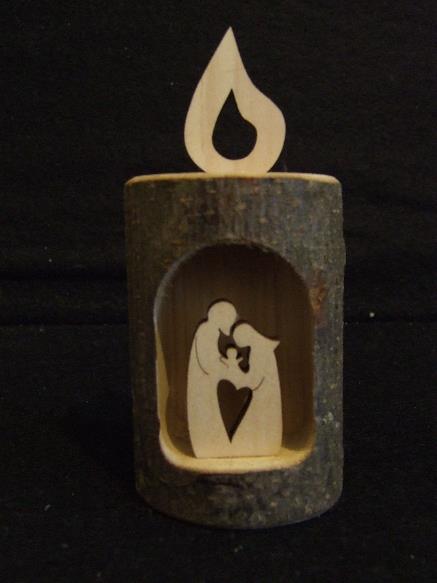 Aangeleverd door: Pastoor Verheggen
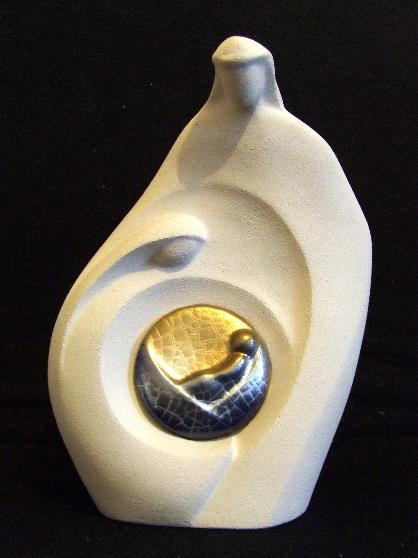 Aangeleverd door: Pastoor Verheggen
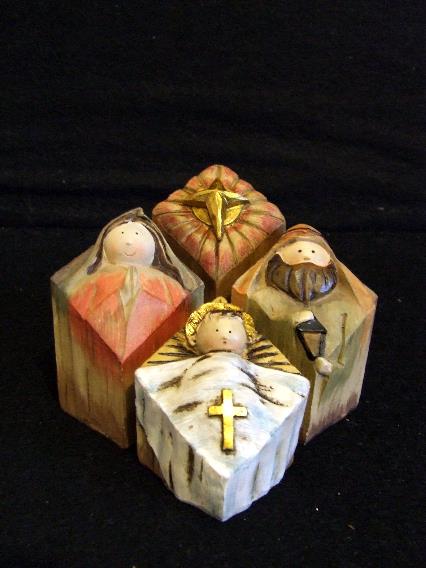 Aangeleverd door: Pastoor Verheggen
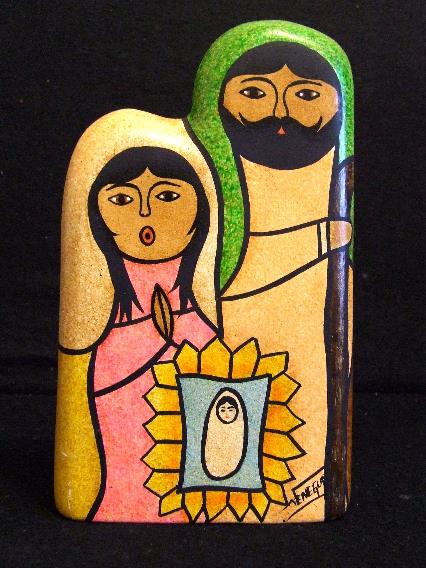 Aangeleverd door: Pastoor Verheggen
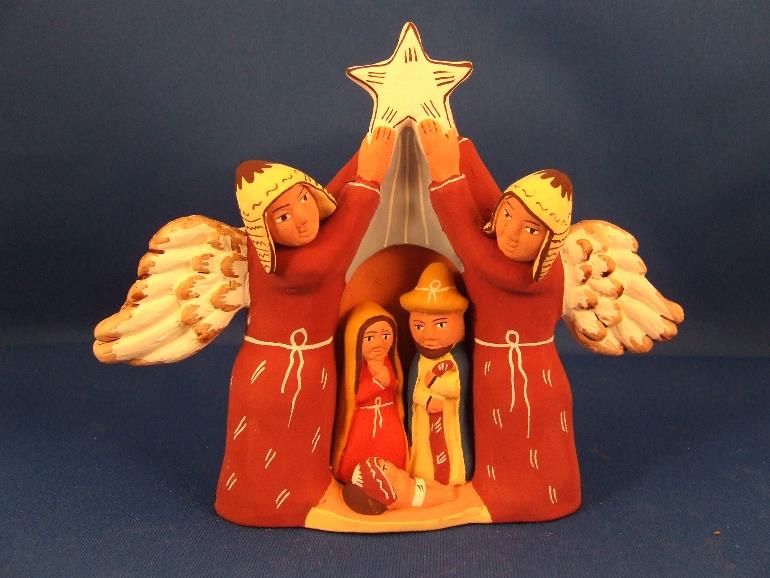 Aangeleverd door: Pastoor Verheggen
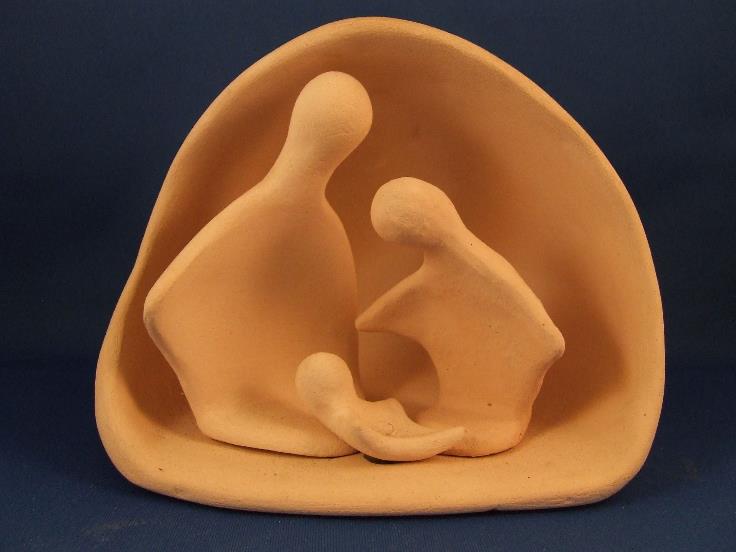 Aangeleverd door: Pastoor Verheggen
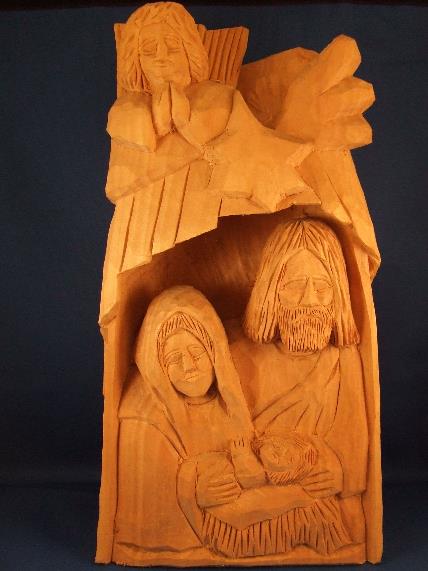 Aangeleverd door: Pastoor Verheggen
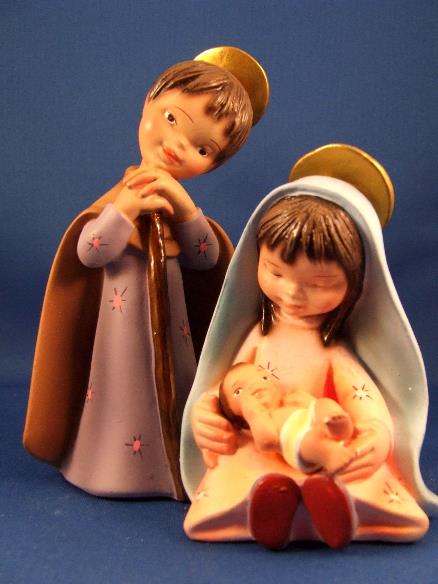 Aangeleverd door: Pastoor Verheggen
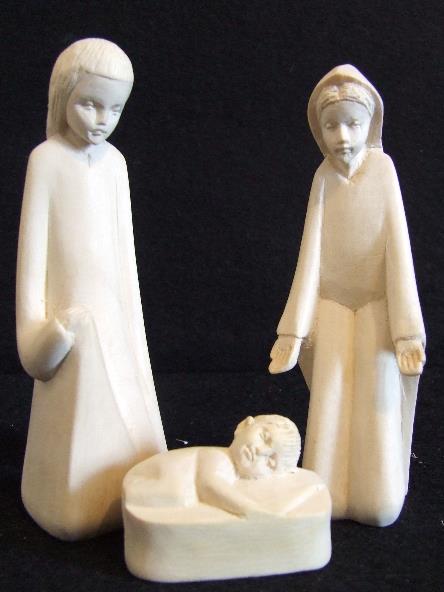 Aangeleverd door: Pastoor Verheggen
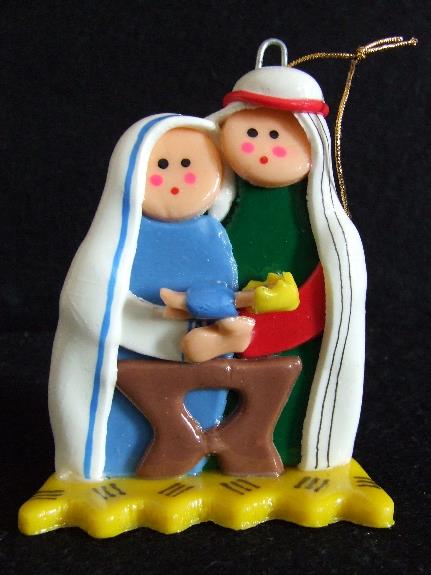 Aangeleverd door: Pastoor Verheggen
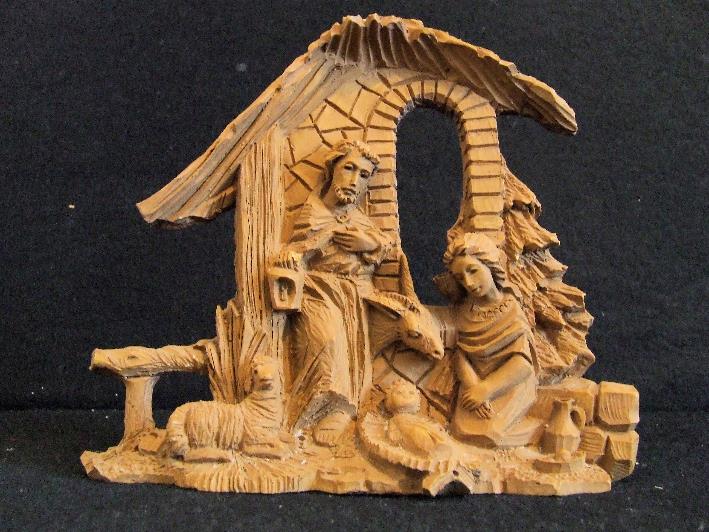 Aangeleverd door: Pastoor Verheggen
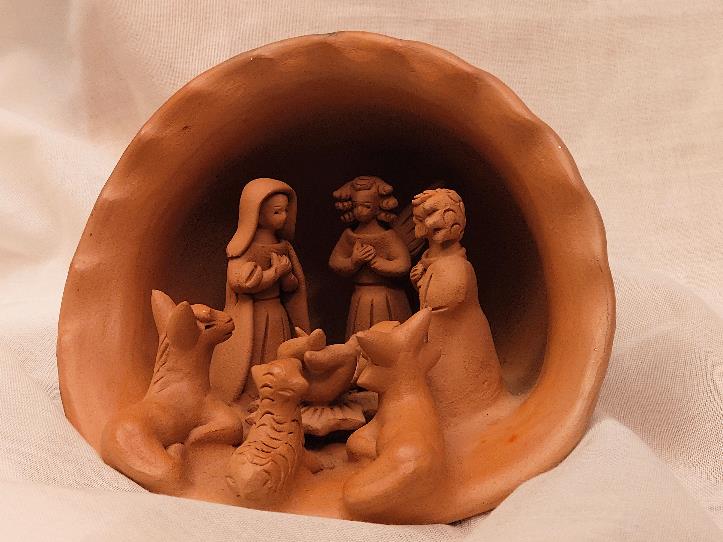 Aangeleverd door: Gerda Silvis-Andringa
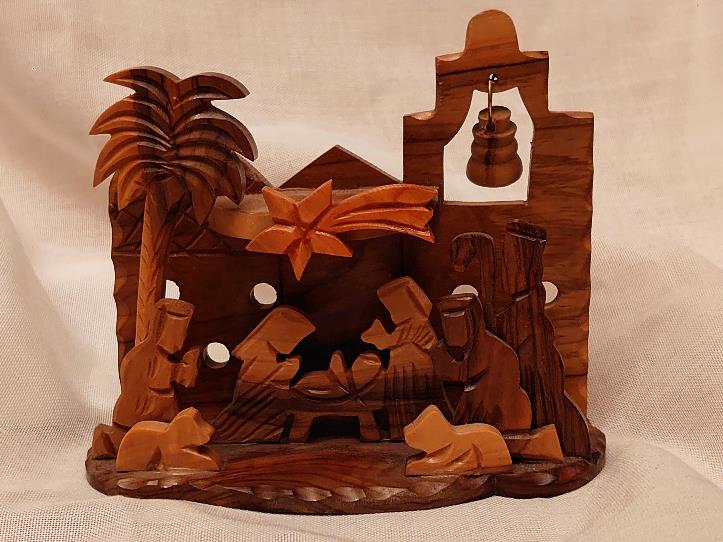 Aangeleverd door: Gerda Silvis-Andringa
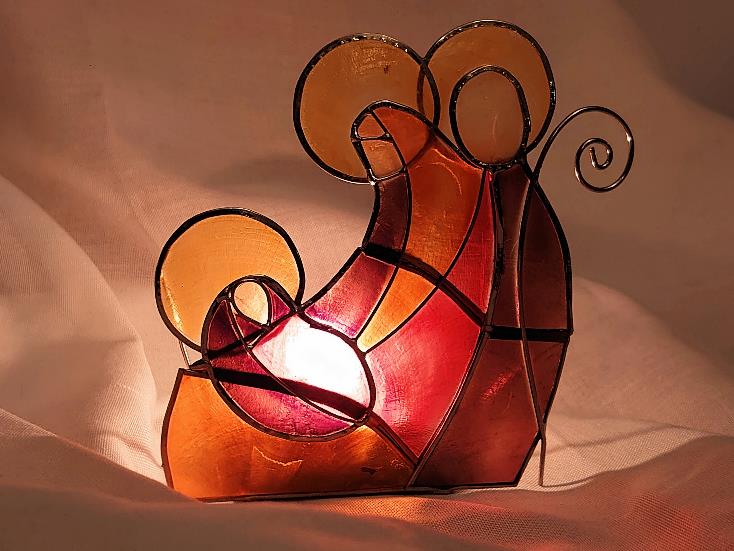 Aangeleverd door: Gerda Silvis-Andringa
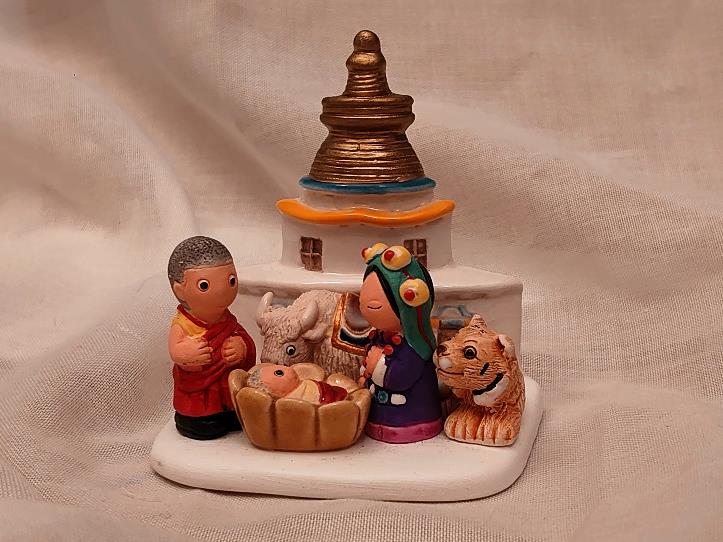 Aangeleverd door: Gerda Silvis-Andringa
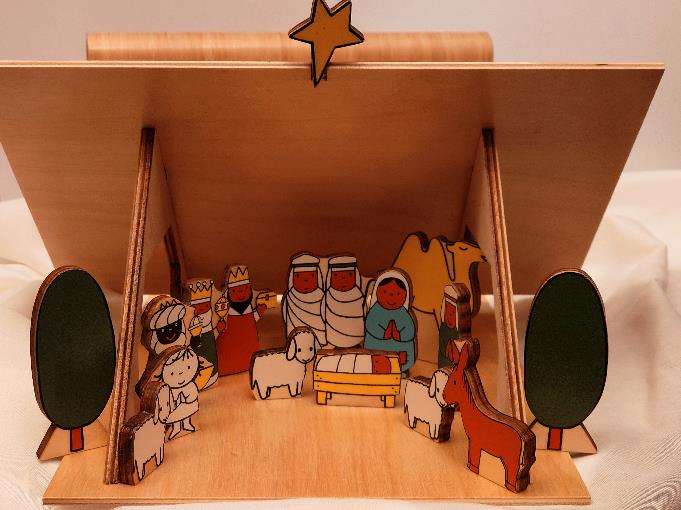 Aangeleverd door: Gerda Silvis-Andringa
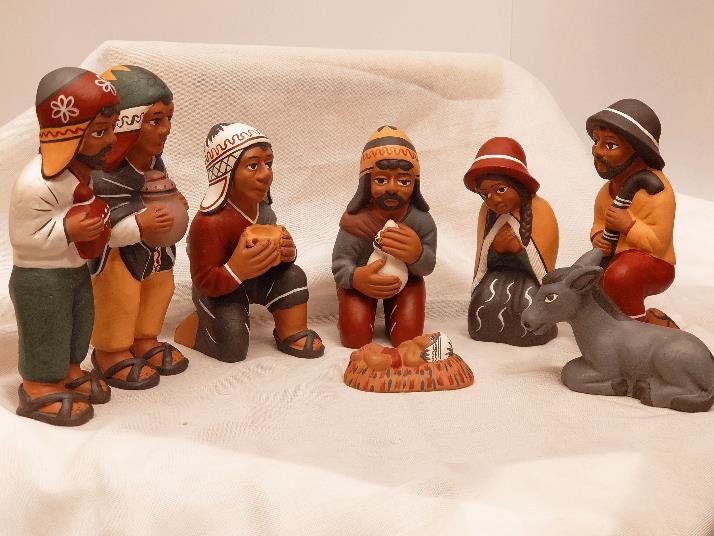 Aangeleverd door: Gerda Silvis-Andringa
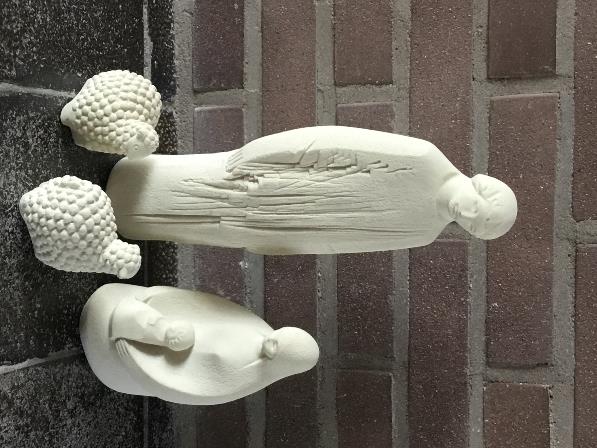 Aangeleverd door: Wil Groen
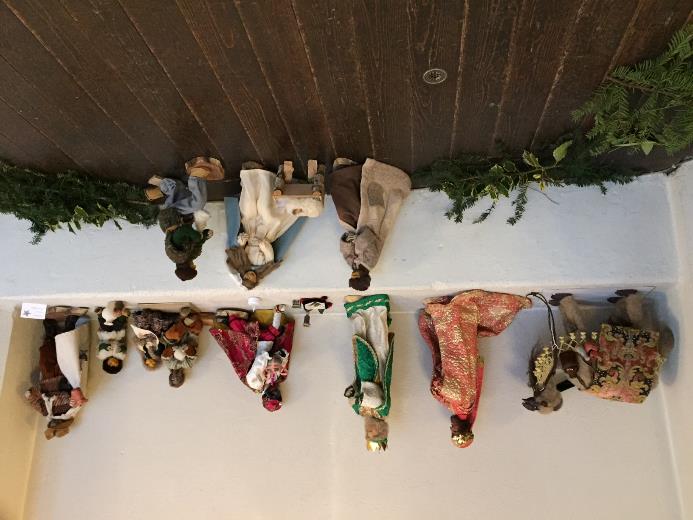 Aangeleverd door: Peter Markies
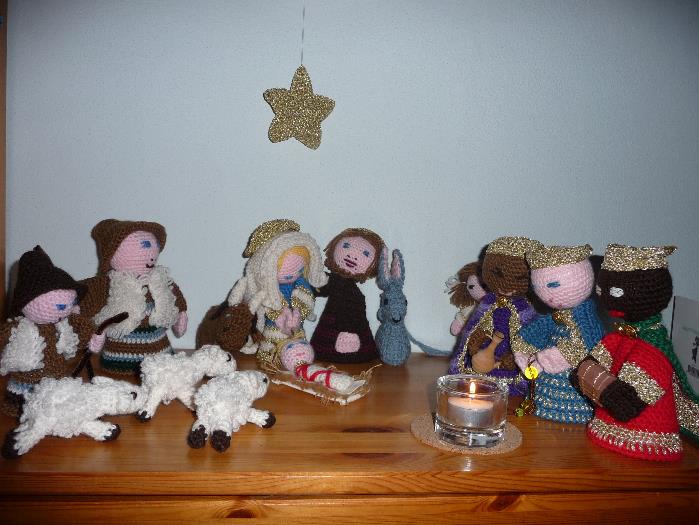 Aangeleverd door: Marijke Martens
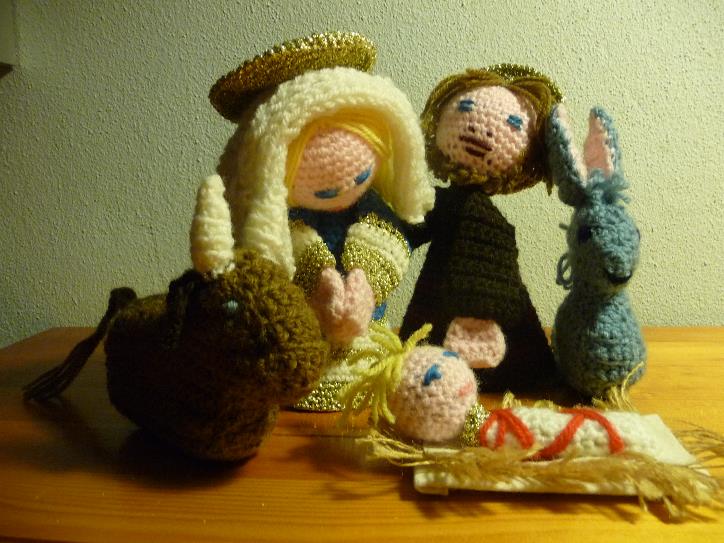 Aangeleverd door: Marijke Martens
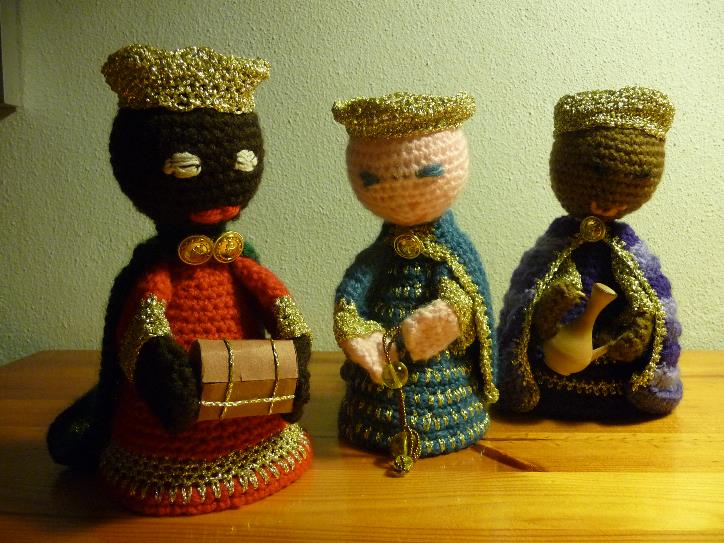 Aangeleverd door: Marijke Martens
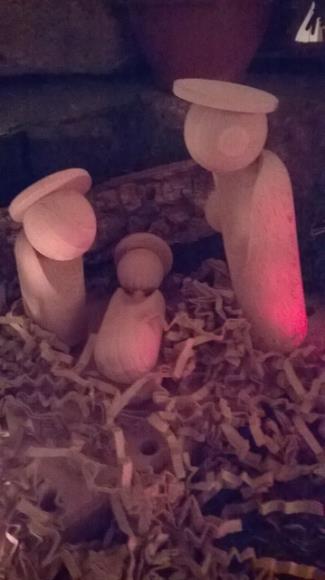 Aangeleverd door: Christa van der Lugt
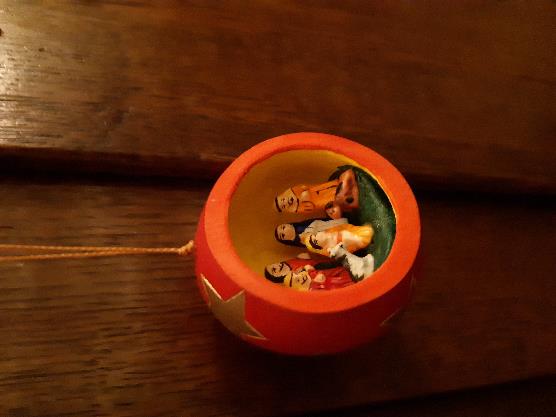 Aangeleverd door:  J.alblas
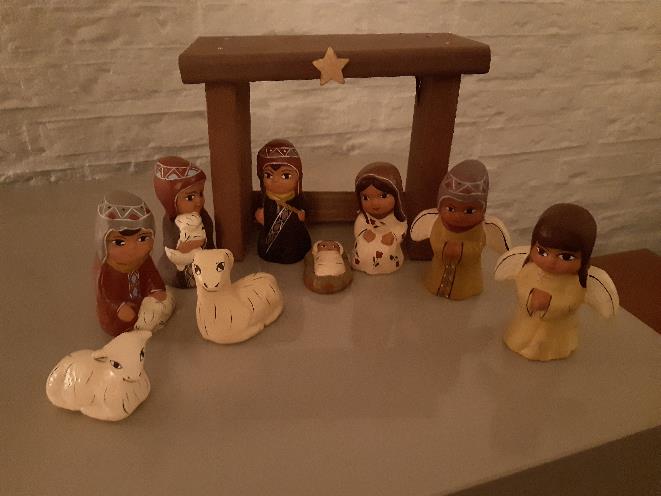 Aangeleverd door:  J.alblas
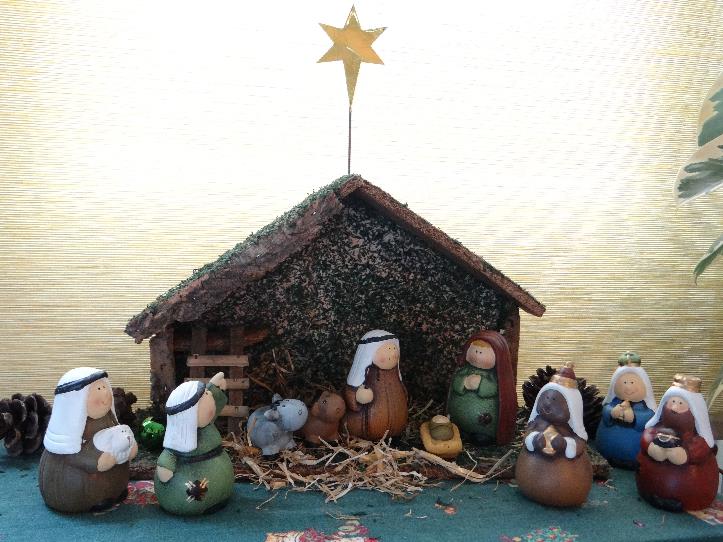 Aangeleverd door: Ron en Susanne Castermans
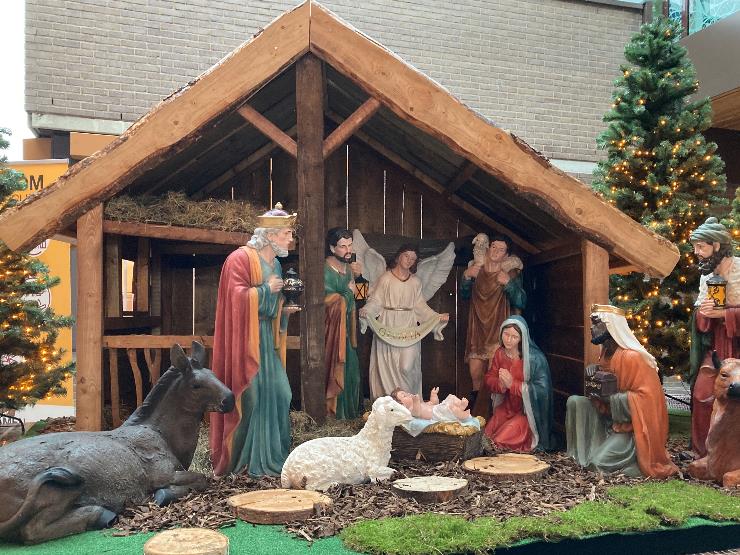 Aangeleverd door: Lizet Coppoolse
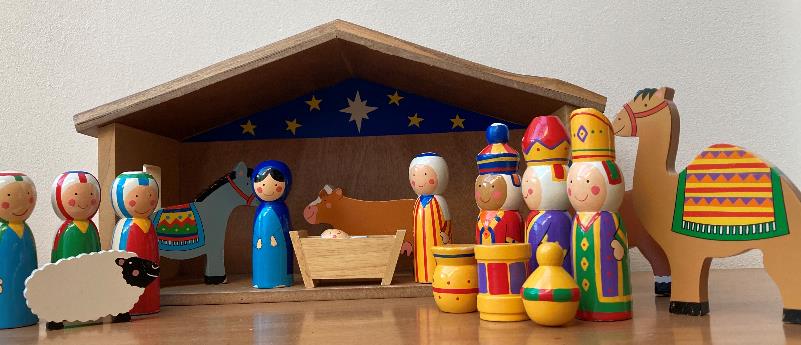 Aangeleverd door: Lizet Coppoolse
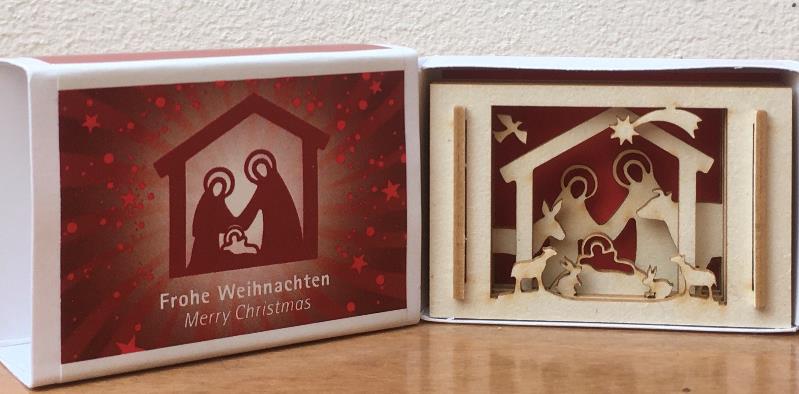 Aangeleverd door: Lizet Coppoolse
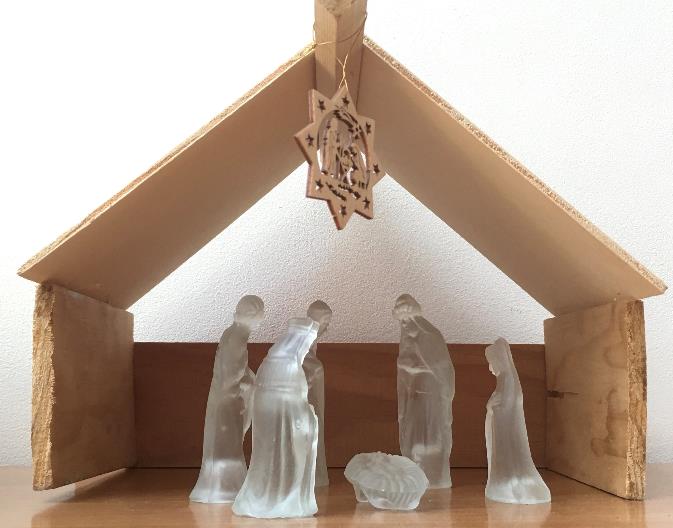 Aangeleverd door: Lizet Coppoolse
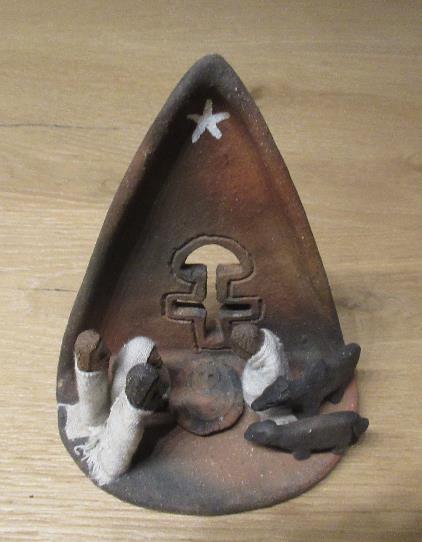 Aangeleverd door: Gerrit en Mienke ten Broeke
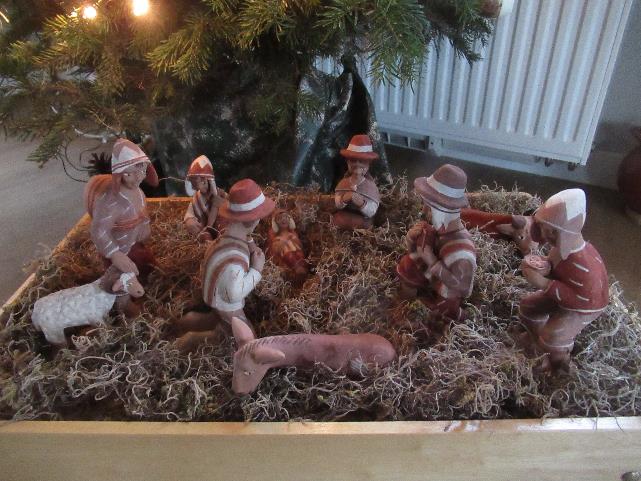 Aangeleverd door: Gerrit en Mienke ten Broeke